School microclimates enquiry
Data presentation
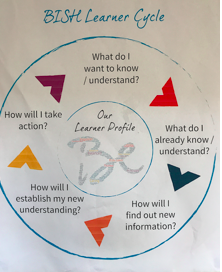 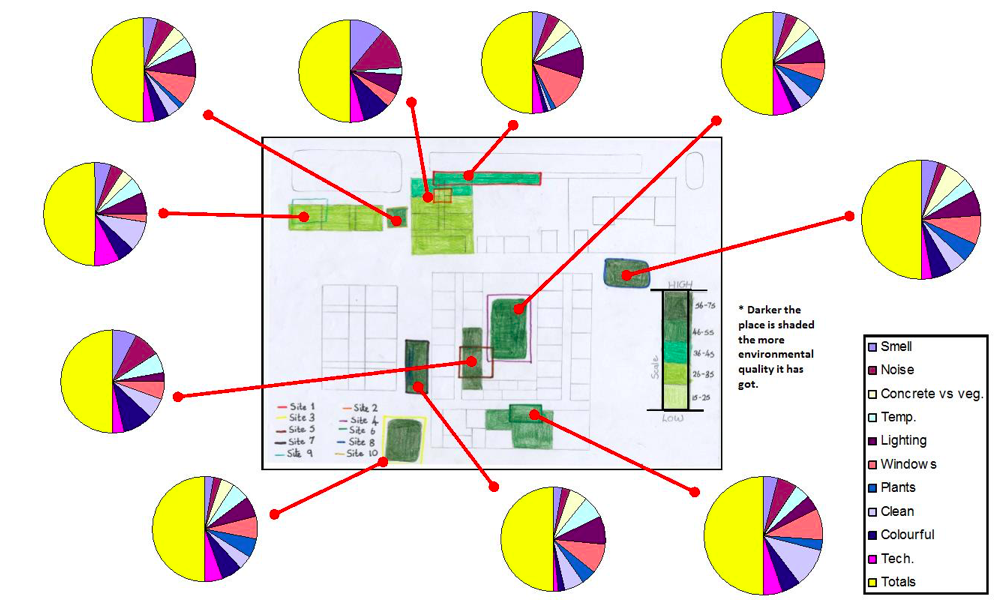 How do I display data?
Aim: To understand various appropriate ways to present data
How can we display data?
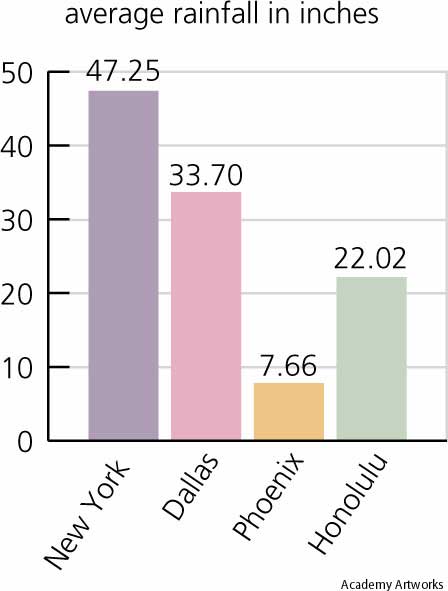 How to draw a pie cart

Add up all the numbers to come up with a total
Work out each data set as a percentage of the total
Multiply the percentage by 360 to get the degrees
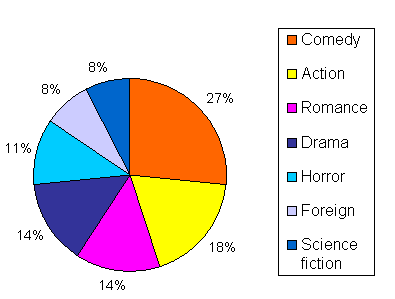 Divided bar chart
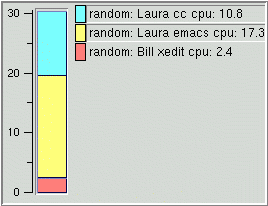 How to draw a divided bar chart

Add up all the numbers to come up with a total

Work out each data set as a percentage of the total

3.  Draw your graph of the percentages
Located Bar graph
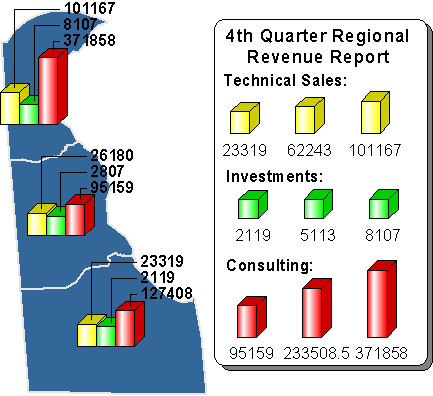 How to draw a located bar chart

1.  Work out a scale like a normal bar chart.

2.  Draw one bar next to each continent – use the same scale for each bar
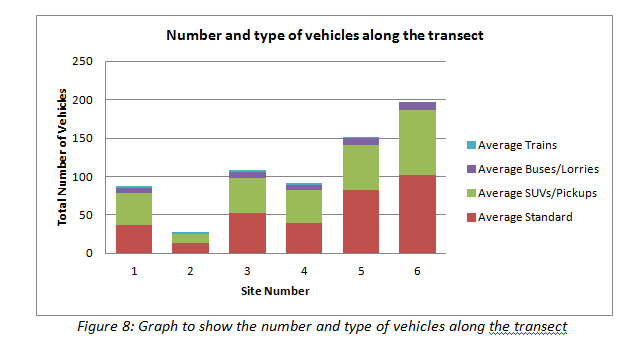 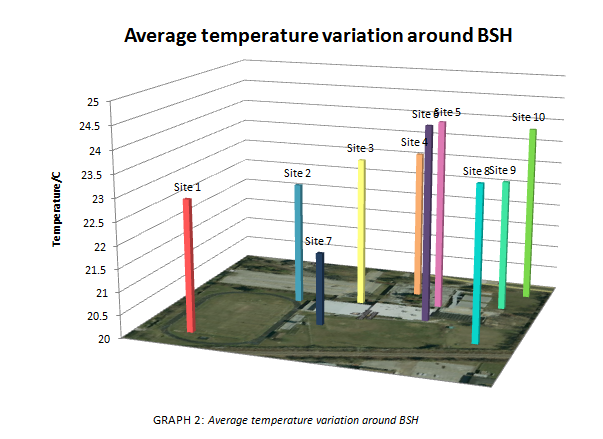 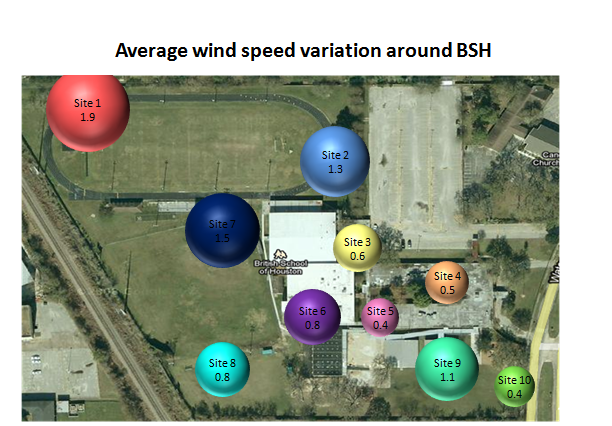 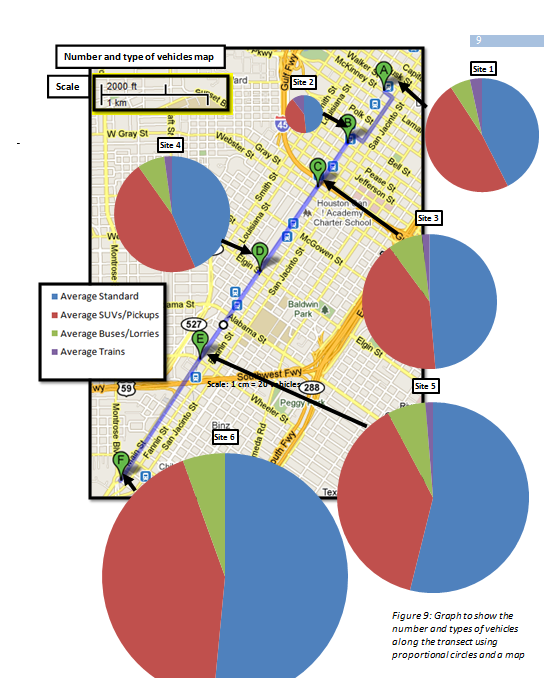 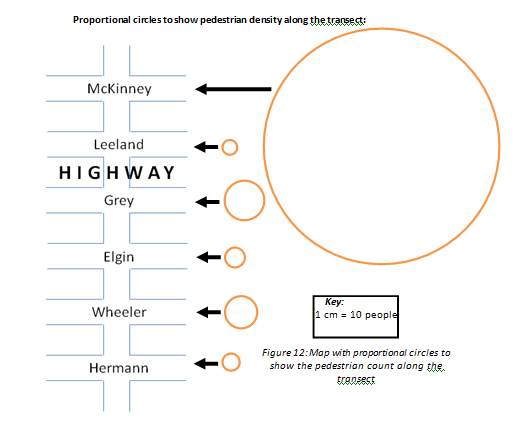 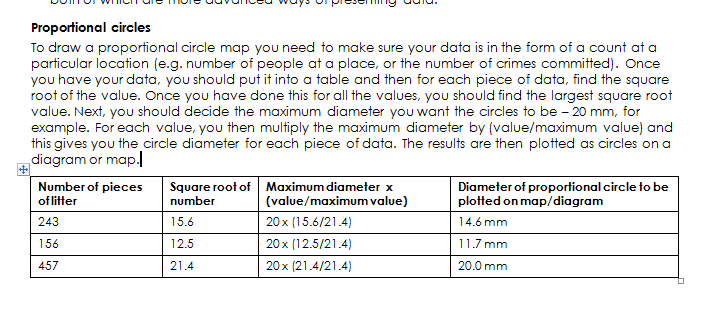 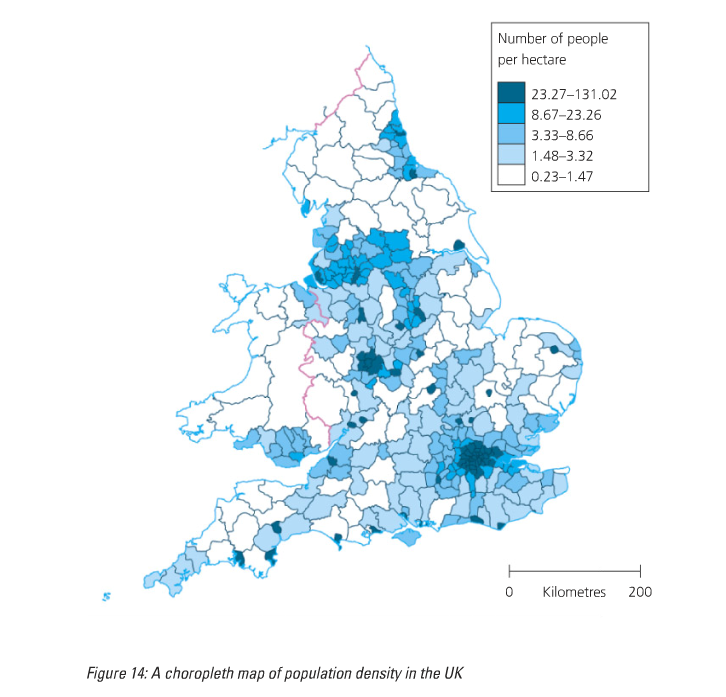 Annotated photos
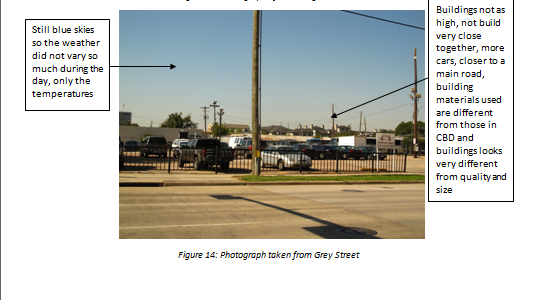 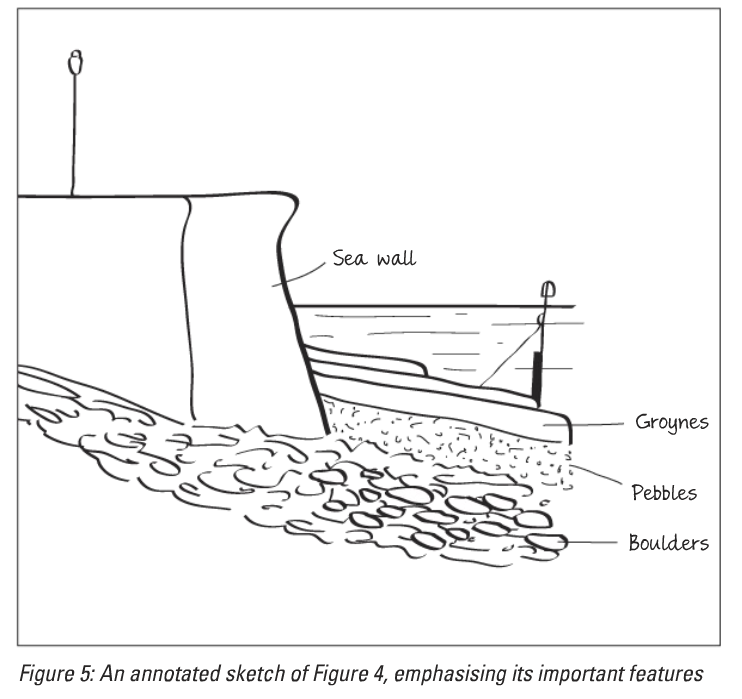 What makes successful data presentation?
Success criteria for data presentation
Varied  (annotated photos, graphs, maps etc.)
Is the most appropriate method to show the results effectively
Shows how data varies spatially
Is clearly and neatly presented
Has clear titles, figure numbers, axis labelled etc.